Муниципальное бюджетное общеобразовательное учреждение «Курумканская средняя общеобразовательная школа №2»Урок алгебры в 8 классеУчитель: Буянтуева Валентина Табитуевна2013 г.
Тема урока:  Квадратные уравнения
Цели урока
Предметные:
обобщение и систематизация знаний учащихся по теме «Квадратные уравнения»; 
формирование умений производить вычисления для принятия решений в различных жизненных ситуациях;
усиление прикладной и практической направленности изученной темы; 
установление внутрипредметных и межпредметных связей изученной темы с другими темами курса алгебры, геометрии, истории и географии;
Цели урока
общеучебные:
формирование общеучебных организационных умений: оценивать и планировать свою деятельность, ставить цель;
расширение кругозора учащихся; пополнение их словарного запаса; развитие интереса учащихся к предмету и смежным дисциплинам; развитие личностных качеств учащихся, их коммуникативных характеристик;
воспитательные: 
воспитание нравственности, патриотизма, любви к Родине, чувства коллективизма, товарищества; ответственности за порученное дело; воспитание воли, упорства в достижении поставленной цели.
Местонахождение: Бурятия расположена в южной части Восточной Сибири, южнее и восточнее озера Байкал
Администрация сельского поселения «Курумкан»
Бурятия в цифрах:
Республика Бурятия образована 30 мая 1923 года
Столица Бурятии  – г. Улан – Удэ 
Площадь – 351300 км2 
Население – 971800 человек
План проведения деловой игры
1 этап. Зачисление в штат сотрудников ООО «Строители»
   Устная фронтальная работа с классом  (5 мин).
2 этап. Заполнение карты готовности к работе
    Самостоятельная работа ( тест)  по вариантам с последующей самопроверкой (7 мин).
3 этап. Проектная работа. 
     Решение задач (10 мин). Групповая работа.
4 этап. Защита проектов (10 мин).
х = ± 4
х1 = 5;   х2 = -3
х = 1
х1 = 0,1
х1 = 0;   х2 = 2
х = 0
х1 = 1;   х2 = -3,5
нет корней
Карта готовности к работе ученика ______________
1)Найдите дискриминант квадратного уравнения:  25х2  - 50х – 290 = 0
                                    а) 31500          б) 7250           в) 14500            г) 9750
 2) Решите уравнение:    х2 – 337х +336 = 0    
                                    а) 1;  337          б) 1; 336         в) -1; 336          г) 1; -337 
3) Чему равно произведение корней уравнения: х2 – 131х + 1638 = 0 
                                    а) 131              б) -131             в) -1638           г) 1638
 
           Прочитайте задачу и выберите правильное уравнение к задаче.   
4)  Площадь прямоугольника 216см2. Найдите стороны прямоугольника, если одна  из них на 6см больше, чем другая.            Какое из уравнений (а – г) соответствует условию задачи, если через Х см обозначим длину большей стороны прямоугольника?
                                    а)   х (х + 6)=216;                              в)  х (х-6) = 216;
                                    б)   х+(х+6)=216;                              г)  х + (х – 6) =216;  
5) В прямоугольном треугольнике один из катетов на 7см меньше гипотенузы, а другой катет – на 1см меньше гипотенузы. Найдите гипотенузу треугольника. Какое из уравнений (а – г) соответствует условию задачи, если через х см обозначим гипотенузу.
                                    а)   (х – 7) + (х – 1) = х2;              в) ( х+ 7)2 + (х+1)2=х2;
                                    б)(х -7)2 + (х – 1)2 = х2;              г) х2 + (х -1) = (х - 7)2;
Озеро Байкал – жемчужина России
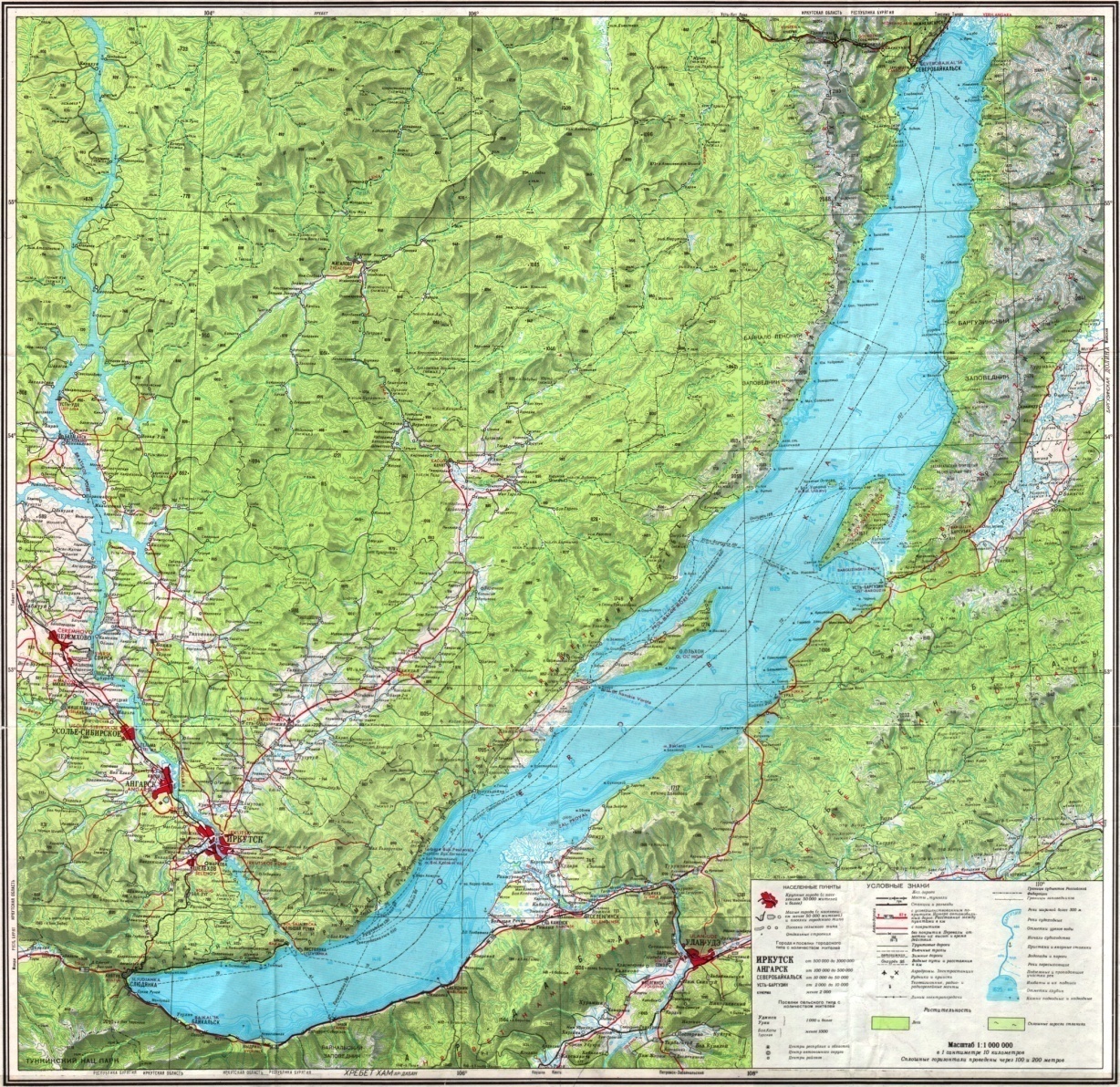 Задача 1  (для 1-го отдела)
Для строительства детского сада выделен участок земли. Необходимо огородить данный участок, если известно, что он имеет прямоугольную форму и одна его сторона на 10 м больше другой. Найдите длину изгороди, если известно, что площадь участка равна 2000 м2 . Рассчитайте сколько нужно пиломатериала и сколько рублей будет стоить пиломатериал на изгородь, если длина доски 6 м, ширина 20 см, высота забора должна быть не меньше 2 м.; цена одной доски  150 руб.
Задача 2  (для 2-го отдела)
Во дворе детского сада решено обложить игровую площадку прямоугольной формы площадью 175 м2 , периметр которой равен 80 м тротуарными плитками. Определите размеры площадки. Сколько штук плитки надо купить, если 5 плиток покупаются про запас? Каждая плитка – квадрат со стороной 50 см.  Найдите суммарную стоимость укладки площадки, если одна плитка стоит 40 руб., а стоимость работы составляет 50 % от стоимости всех плиток.
Задача 3  (для 3-го отдела)
Площадь проема окна равна 1,95 м2 , высота окна больше его ширины на 0,2 м. Определите размеры окна. Сколько рублей будет стоить заказ на 8 окон, когда одно окно вместе с установкой стоит 7000 руб., если высота окна больше 1,4 м и 6500 руб., если высота будет меньше 1,4 м.
Домашнее задание:                    
 (Каждый выбирает домашнее задание по желанию)
1. Составить кроссворд по теории (10-12 вопросов).
2. Изготовить лото (10-12 заданий).
3. Написать реферат по теме «Применение квадратных уравнений ».
4. Решить уравнения повышенного уровня из раздела «Для тех, кому интересно».
Рефлексия.
 1. О каком событии говорят коэффициенты уравнения 30х2+5х+1923=0?
 2. Назовите 5-7 понятий по теме «Квадратные уравнения».
 3. Закончите предложения: Сегодня на уроке                                              
              - было интересно …
              - особенно понравилось … 
              - вызвало затруднения …